Herzlich Willkommenzur Vorstellung derRS Camper Höhe
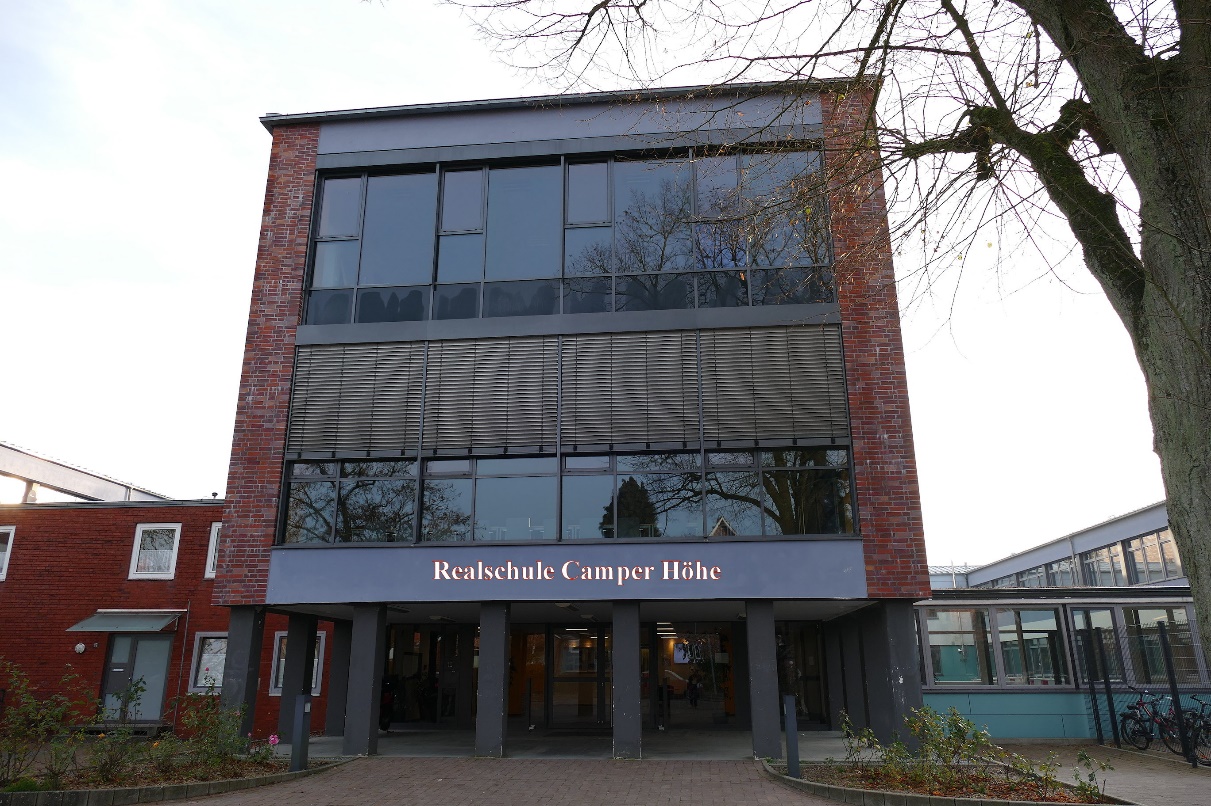 Die Schulleitung
Schulleiter
Herr von Loh
Konrektor
Herr Kreibich
Konrektorin
Frau Haunert-Beckmann
Die Kernfrage lautet: Welche Schule besucht Ihr Kind nach den Sommerferien?
Gliederung der Präsentation
Zahlen zur Schule
Bedingungen für Klasse 5
AGs und Förderangebote
Veranstaltungen und Projekte
Voraussetzungen und Ziele
Anmerkung
Aufgrund der aktuellen Corona-Pandemie gibt es Einschränkungen im Schulbetrieb, die Ihnen als Eltern von Grundschul-kindern auch bekannt sind. 

Die folgende Präsentation geht von einem „normalen“ Schulbetrieb aus, den wir uns für das Schuljahr 2021/22 erhoffen.
Unser Schulalltag
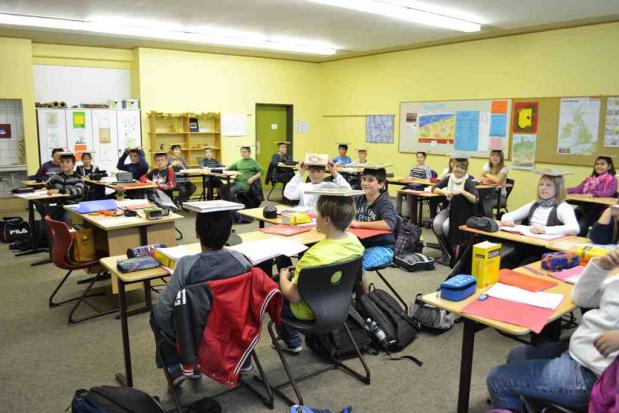 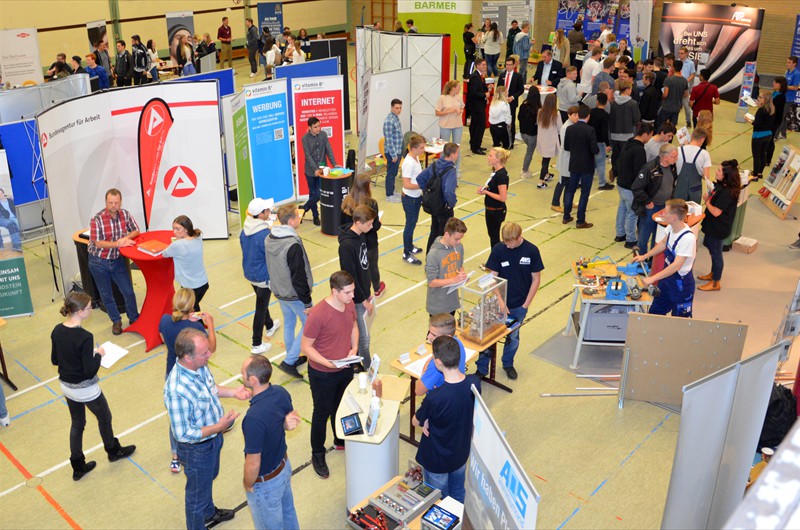 Projekt: Lesen
Jobmesse
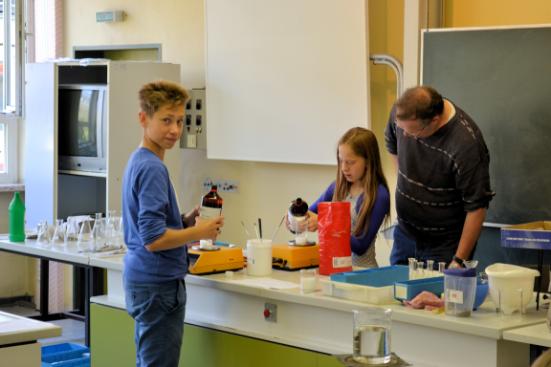 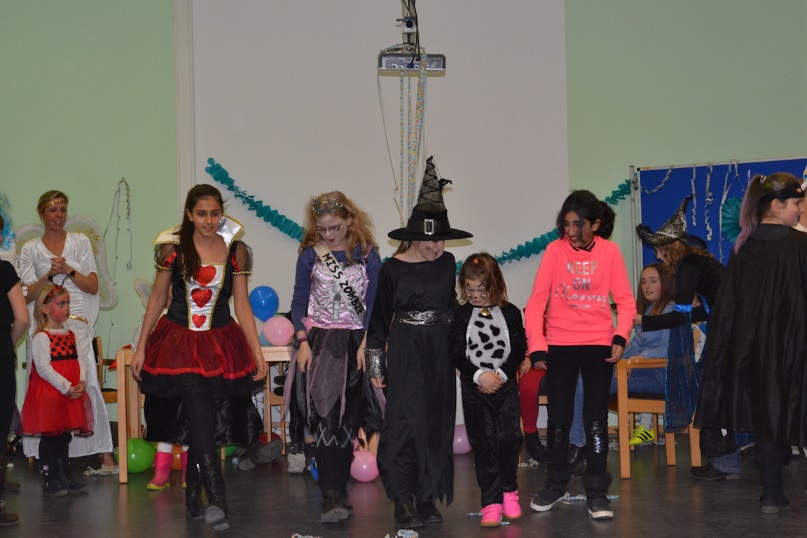 Projektwoche
Faschingsfeier
Die RS Camper HöheinZahlen
750 Schülerinnen und Schüler
31 Klassen
58 Lehrerinnen und Lehrer
2 Sekretärinnen
2 Hausmeister und 1 Schulassistent
Bedingungen für Klasse 5
5 Klassen in Jahrgang 5
Klassenstärke in diesem Schuljahr 25 Schüler/innen pro Klasse
29 Std. Unterricht pro Woche
Klassenleitungsteam von 2 Lehrkräften
Unterricht von 800 – 1320 Uhr
Stundenplan einer 5. Klasse
Schuljahr 2020/2021
Hauptfach
Deutsch
Hauptfach
Mathematik
Hauptfach
Englisch
Verfügungsstunde
Doppelstundenmodell
GSW - Fächer
Naturwissenschaften
Religion
Schülerbuch
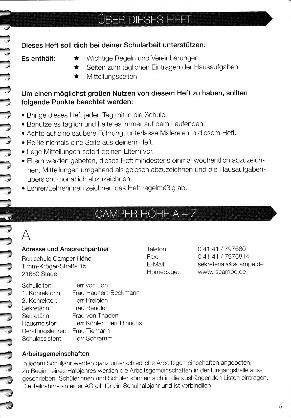 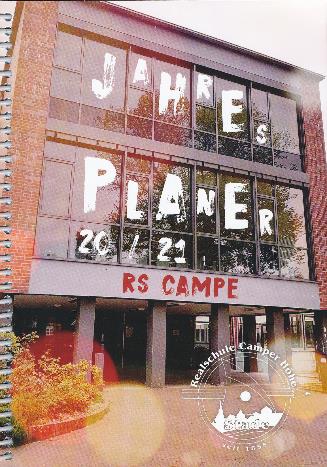 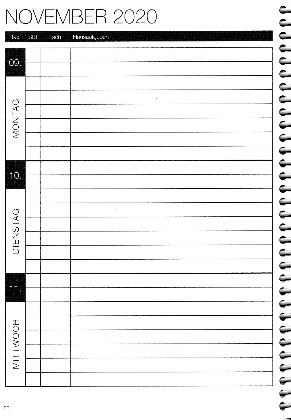 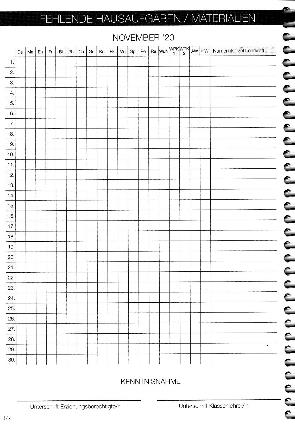 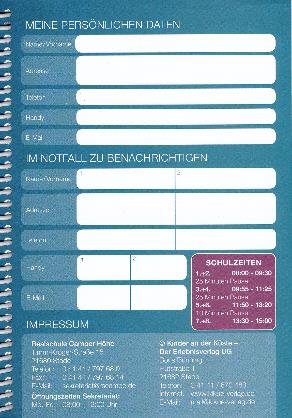 Das Schülerbuch…
…enthält alle Regelungen und Vorschriften für das Arbeiten in der Realschule
…ist das Hausaufgabenheft für alle Schülerinnen und Schüler
…ist Kommunikationsmittel zwischen Schule und Elternhaus
…gibt einen schnellen Überblick über nicht erledigte Hausaufgaben
AGsundFörderangebote
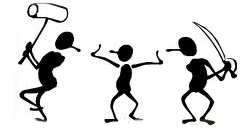 Liegen im Nachmittagsbereich
 7. / 8. Std.

 Beispiele:
Streitschlichter, DFB-Fußball, Schulsanitätsdienst, Werken, Kochen und Backen, Badminton, Schülermagazin, Keyboard, etc.
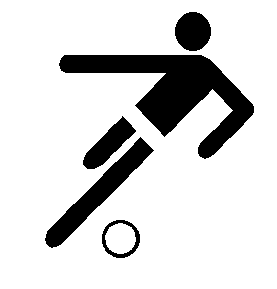 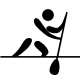 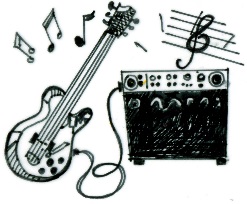 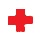 Förderangebote
Schüler helfen SchülernNachhilfe von Schülern JG 9/10für Schüler JG 5/6

ILE: Individuelle Lernentwicklung

Jahrgang 10: Prüfungsvorbereitung in Deutsch, Englisch und Mathematik
Methoden- und Sozialtrainingstage
Das Erlernen und Verfestigen von Methoden, die für ein erfolgreiches Lernen und Arbeiten notwendig sind, findet sowohl an festen Methodentagen im Laufe des Schuljahres als auch während des Unterrichts der verschiedenen Fächer statt. 

An den Sozialtrainingstagen wird in Projektform gearbeitet, zum Thema Umgang mit den digitalen Medien z.B. mit Experten vom Verein smiley e.V.
Methoden- und Sozialtrainingstage
Curriculum Methoden
E = Einführung         P = Pflege
Veranstaltungenund Projekte
Jährliche Projekttage
Englandfahrt / English in Action
Frankreichfahrt
Jugend trainiert für Olympia
Lesewettbewerb JG 6
Gottesdienste zu besonderen Anlässen
Wettkämpfe im naturwissenschaftlichen Bereich
Zielsetzung derRS Camper Höhe
Solide Allgemeinbildung
Voraussetzung für weiteren Schulbesuch
40% der Zehntklässler erreichen den erweiterten Realschulabschluss

Berufsvorbereitung
Start in eine Ausbildung nach der 10. Klasse
Berufsvorbereitung
Potenzialanalyse in JG 8 in Kooperation mit dem TZH Stade
Profil Wirtschaft WPK JG 9 und 10
Ausbildungsmesse
Bewerbungstrainings in Kooperation mit Stader Firmen und Betrieben
Besuche im BIZ
Betriebserkundungen / Präsentationen
VoraussetzungenundErwartungen
Leistungsbereitschaft
Sicheres Beherrschen der GrundfertigkeitenLesen / Schreiben / Rechnen
Sowie ein angemessenes Lern- und Arbeitstempo
Voraussetzungen und Erwartungen
Wir weisen besonders auf diesen Punkt hin, da wir immer wieder erleben müssen, dass Schülerinnen und Schüler hier bei uns in eine Überforderungssituation kommen, weil dieser Hinweis und der Rat der Grundschulen ignoriert werden. Die Kinder sind dann die Leidtragenden dieser Entscheidung.
Für einen erfolgreichen Schulbesuch unserer Schülerinnen und Schüler wünschen wir uns eine konstruktive Zusammenarbeitvon Schule undElternhaus
Fragen als Hilfe bei der Entscheidungsfindung
Was trauen Sie Ihrem Kind zu?

Was traut sich Ihr Kind selbst zu?

Was sagt die Grundschule?
Schauen Sie gerne auf unsere Homepage:www.rscampe.de
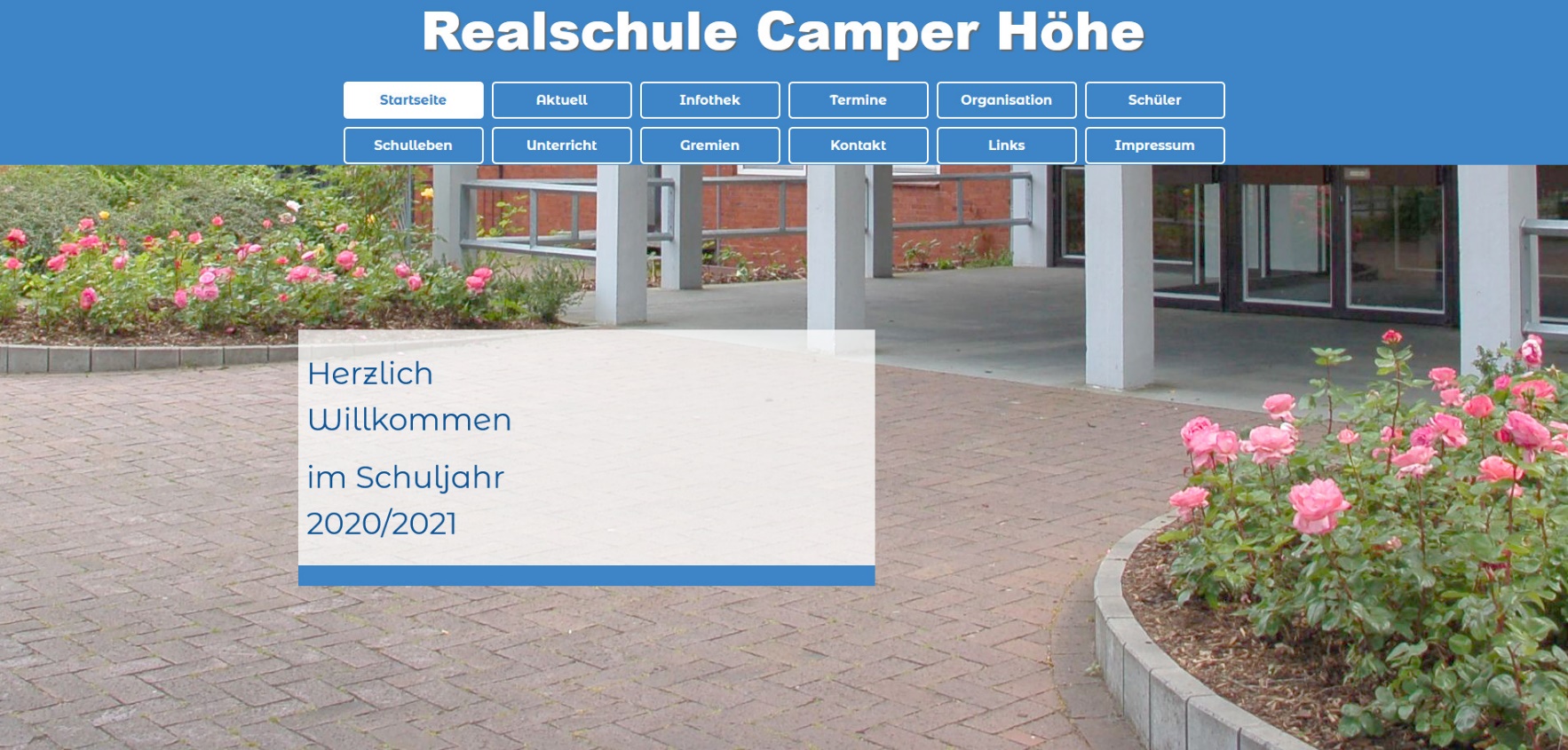 Vielen Dank für Ihre Aufmerksamkeit
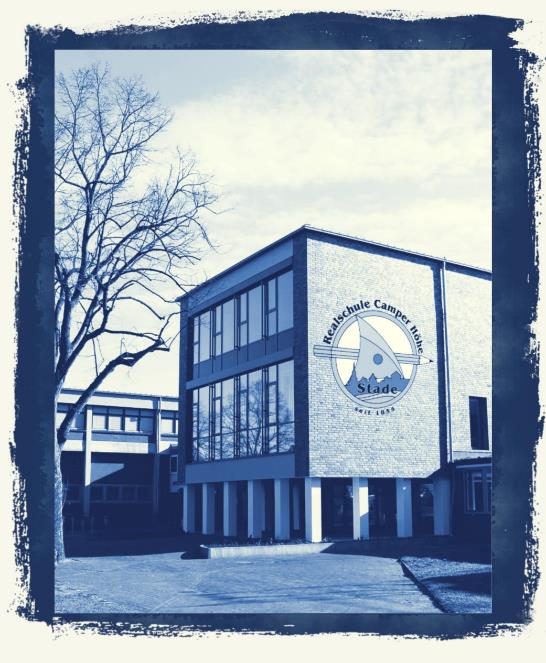